House Ways & MeansEconomic DevelopmentBudget Subcommittee
January 2022
Act 90 Activity
Enacted June 2021 

Board Update:
Peter McCoy confirmed as Chair
Cooperatives - 2 ex-officio members are seated and active
Board has selected new CEO – Jimmy Staton
Legislative Oversight: JBRC
Approved several financing and property transactions
Received Santee Cooper 2021 Real Property Report
Oversight: Agency Head Salary Commission
Approved compensation for CEO in 2021 
Approval for new CEO compensation is required
Regulatory Oversight: Office of Regulatory Staff
Regulatory Oversight: Public Service Commission
Allowable Ex Parte Briefing held Oct. 14
Allowable Ex Parte Briefing scheduled for Feb. 8
2
Price Stability
Over a decade of stable or declining prices
Rate Freeze
Industrial rates based on aggregate sales, including non-firm.
___________________________
3
[Speaker Notes: Reform Plan 2030- Res 12.03, Commercial 9.33, Industrial 4.81  - ind and com is mostly due to usage change (com) and less non-firm]
Preliminary 2021 Financial Results –
Key Financial Metrics
Days Liquidity on Hand = 355 Days
Days Cash on Hand = 161 Days
Debt-to-Equity Ratio = 76/24
Debt Service Coverage = 1.22x

Positive Bottom Line Results
Funds Available After Operations & Debt Service = $95 million
Reinvested Earnings = $52 million
4
Operational Excellence
Reliability ranks #9 (top 2%) out of over 475 IOU and co-op utilities in the U.S.
Employees achieved best safety year on record in 2021 
Success in economic development - In 2021 alone we assisted state and local governments, co-ops and others to help attract a projected $1.4 billion in capital investment and 2,300 jobs
New Century contract retained 300 jobs, added ~100 jobs
Lakes Marion and Moultrie support $434 million in annual tourism spending and over 3,600 jobs
5
Customer Satisfaction Survey 2021 Results
Residential 				 94.6%
Commercial 				 96.7%
Industrial 				  100%
Municipal wholesale 		  100%
Cooperative Wholesale		   7.1%
6
Water Systems
Lake Moultrie 
Serves parts of Berkeley, Goose Creek, Moncks Corner and Summerville
>200,000 consumers, growing
40 million gallons per day (MGD) capacity, 20 miles of pipeline
Lake Marion
Will ultimately serve parts of Berkeley, Calhoun, Dorchester and Orangeburg and Town of Santee
8.5 MGD, 3,000 users and aggressively growing
Winding Woods Reach dedication Jan. 25, 2022
5-Year-Plan includes 7 new reaches and two tanks
7
Improving DE&I
IDEA Council
Employee programs and recognition
Supplier Diversity Initiative
Partner with Carolinas-Virginia Minority Supplier Development Council
Improve our supplier pool
Help suppliers get minority/women-owned designation
Community Support and Engagement
Denmark Tech lineworker training
SC State: Limnology Center support, EPRI program
Optus Bank investment
Middle-mile broadband program
8
date-unit no-pres no-8
Projected 2030 System Fuel Mix1
Santee Cooper’s future power supply will be comprised of more solar, less coal, and 55% fewer emissions
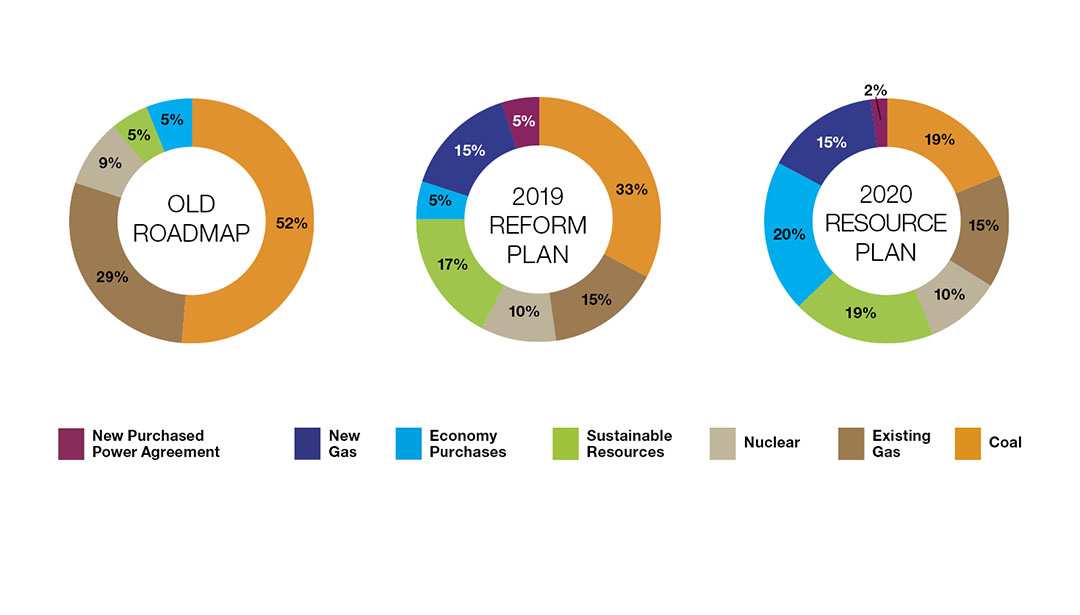 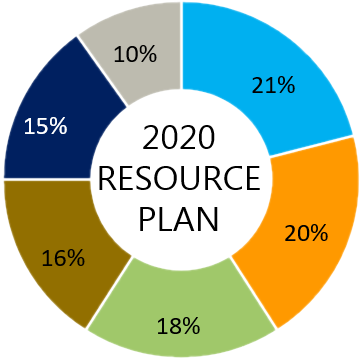 Significantly improves fuel diversity
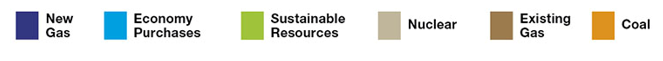 Source: Santee Cooper 2020 Integrated Resource Plan
The projected energy mix includes recently executed solar contracts including Central’s load ratio share.  Central is a direct PPA counterparty for its load ratio share, however, all solar resources are pooled and managed with other combined system resources.
9
[Speaker Notes: Slide 17 – 2030 System Mix, Rahul Dembla
As you can see from our most recent 2020 Resource Plan, in 2030 Santee Cooper significantly improves fuel diversity and flexibility.  Our future power supply is comprised of more solar, less coal and 55% fewer emissions.]
1% Payment To The State
2022 = $18.4 million budgeted

2021 = $17.1 million

Cumulative PTS = $462 million
10
[Speaker Notes: Cumulative PTS reflects payments made from 1948 through 2019]